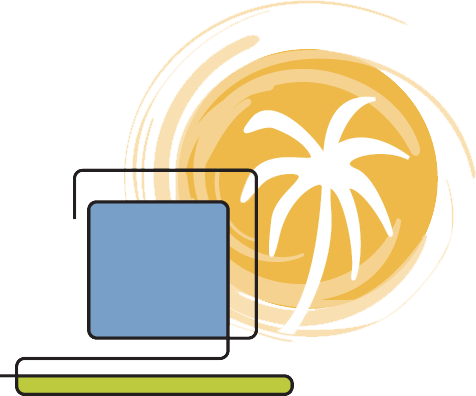 SCELCFive-Year Program Assessment2021-2022
Bob Kieft, Consultant
June 24, 2022
Print Archive Network
[Speaker Notes: Rick]
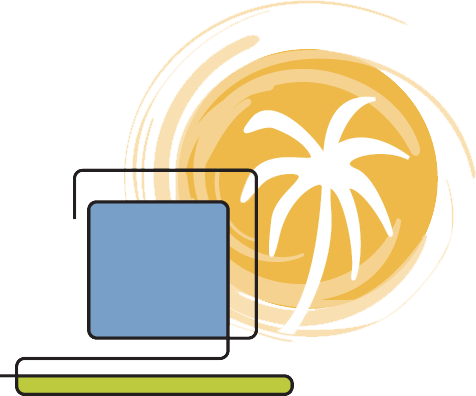 Agenda
SCELC
Backstory
Process: Components, Timeline
Best Practices Analysis
Surveys
Potential future work
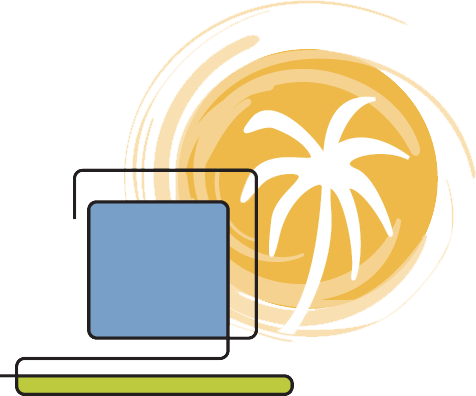 Intro to SCELC
Opt-in licensing consortium based in Los Angeles--1986
300 academic libraries from CA, TX, and 37 other states 
Strategic partnerships: Atla, TexShare, CSU
Small specialized grad schools to USC
Of 111 full members: 85% under 5,000 FTE; average 6 library staff
Member programs
Licensing, shared print, reciprocal ILL,  research and professional development funds/activities, schol comm, etc.
SPP staffing: SCELC staff liaison, SPC, two part-time consultants for operations and planning
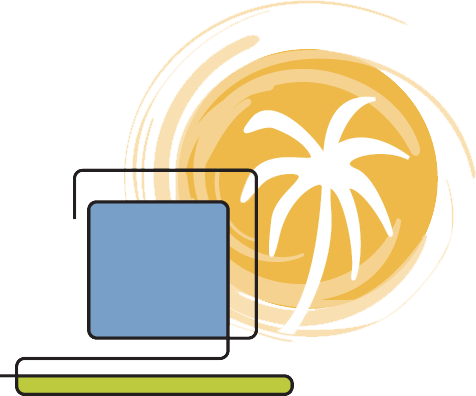 Backstory
2012: Strategic plan goal to promote preservation and sharing of print collections; reiterated and generalized in two subsequent plans
2012-2014: Discussions with CSUs and UCs; feasibility study
2014-2016: Planning, MOU drafted, cohort of 14 libraries makes initial commitments
2016--: Further recruitment, governance structure implemented, tweaks to MOU and policies, ongoing use of GG
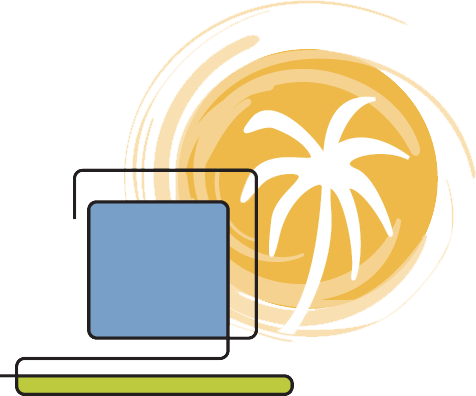 SPP Today
38 full participants, 10 in process; including 10/23 California State University libraries
Small liberal arts, medium comprehensive, Atla theological seminaries, ARL, and specialized grad and health sciences schools
2.7M retention commitments and counting
37 participants for fall 2021 surveys
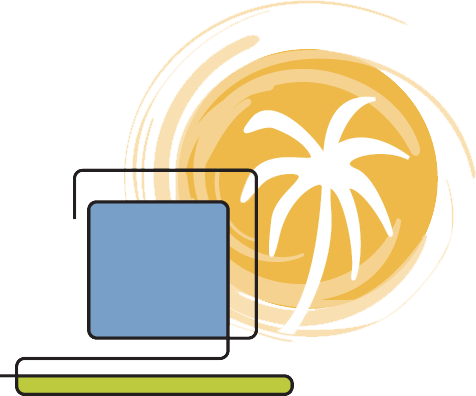 Assessment Components
Existing Documentation (2017-2020)
Best Practices Comparison
Three Surveys
Current Participants– Actions Taken Under Program
Current Participants–Future Directions
Non-Participating SCELC Members
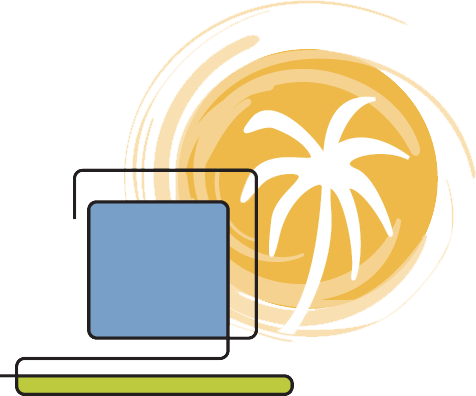 Assessment Process Timeline
Spring-Summer 2021—plan by SPC 
Fall 2021—administer surveys; compare Best Practices
March 2022—report prelim results at all-participants meeting
Spring-Summer 2022—draft report to Board
Sept 2022—submit report to Board
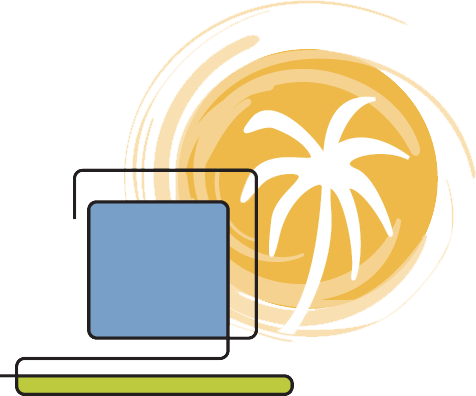 Best Practice Analysis (1)
Chose seven of 13 available BPs as of early 2021

Three “constitutional”:
Collection Scope
MOU
Program Assessment
Four “operational”:
Transferring Commitments
Disclosure
Sharing Metadata
Resource Sharing and Access
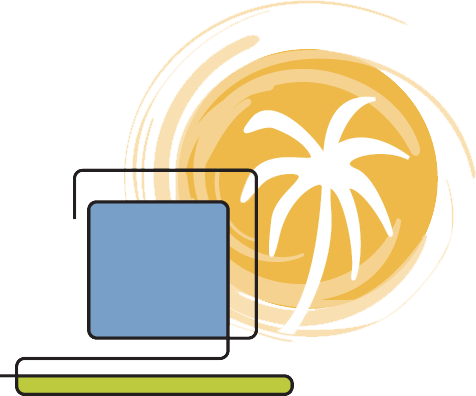 Best Practice Analysis (2)
Documentary comparison
Copied text of BPs for comment by Shared Print Committee
Results gathered for each BP in four categories
overall ranking
points of difference
points that suggest changes to SCELC docs/practices or to the BP itself
differences that suggest SCELC make program changes or set goals
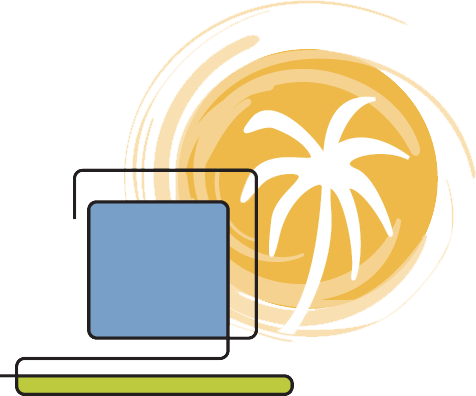 Three Surveys
Participants–activities undertaken? changes to operations?
Participants–future directions/emphases
Non-participants–potential value of program; reasons for not joining
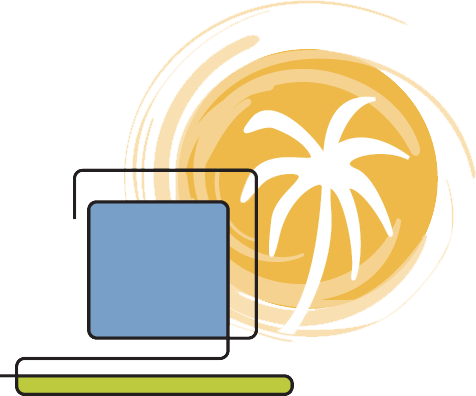 Cross-Survey Results – Over the years
Value Propositions that Members Rank Highly
Protecting unique materials
Ensuring future access
“Weeding with confidence” against known retention commitments
Shared responsibility for stewardship
Gaining knowledge of the local collection for improved collection development/management
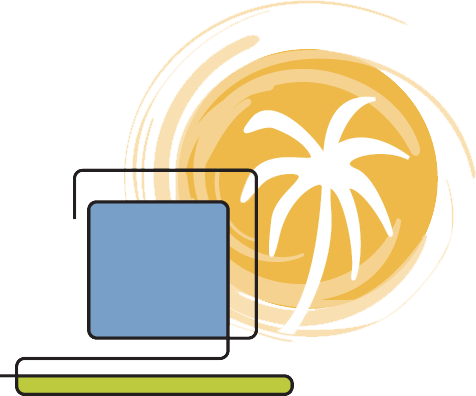 Participants – Activities (1)
Fifteen questions
What have you done? (i.e weeded, digitized)
With clarifying questions, e.g., “How many volumes have you weeded?”
Has participation changed your operations?
Future plans related to current activities
Including “would you agree to retain new books” 
Value of program to your institution
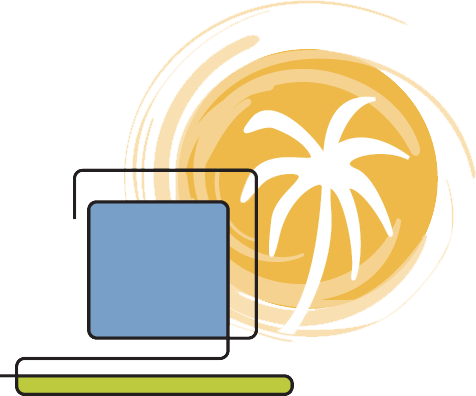 Participants – Activities (2)
Split between libraries that have done a lot or very little with data
For those that have not done much, little attention to inventory, conservation, digitization 
Operational changes questions
Not too much other than thinking about resource sharing patterns
Ambition vs achievement gaps
Staff changes, COVID disruptions, etc.
Two-thirds plan weeding in the next five years.
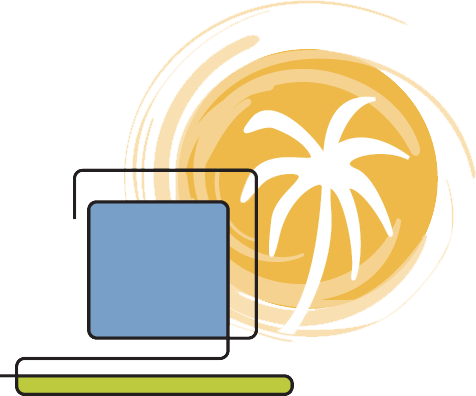 Participants – Future Directions (1)
Four  groups of questions 
Intensifying work on existing retention commitments
Expanding membership
Expanding efforts on collections
Expanding services for shared collections

17 activities spread among them, ranked on a  7-pt scale

Plus two short-answer questions:
which of the 17 specific possibilities is most important?
what did the survey not ask about that you think it should have?
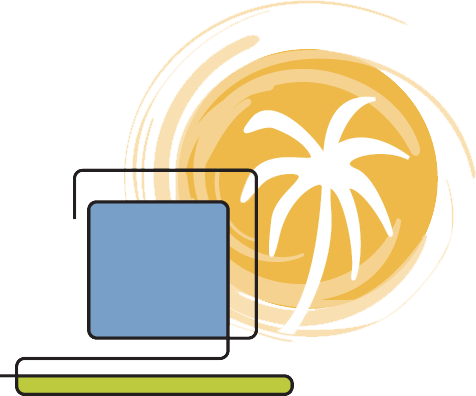 Participants – Future Directions (2)
General results for the 17 activities
expanding membership 80s%-90s% favorable 
20s%-50s%  for most aspects of joint collection work, except digitization

To the question about which of the 17 is most important
controlled digital lending = 15
better capacity for transferring commitments = 6
expand resource sharing = 6
union catalog = 4
protect/digitize uniques = 4
expand membership = 4
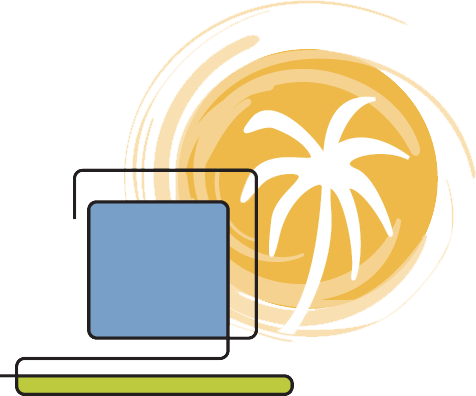 Non-participants–values and reasons (1)
Eight questions about the value to libraries of an SPP

Eight impediments to participation, with sub-questions depending on response
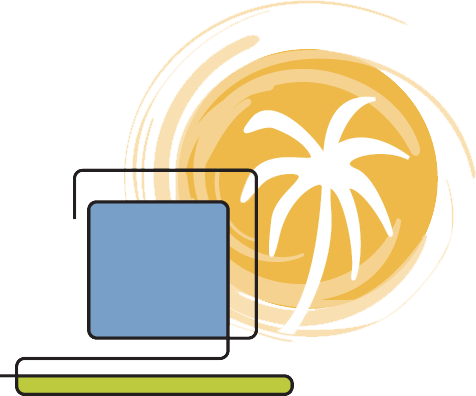 Non-participants–values and reasons (2)
Just under half of 48 completed responses are MSI or highly diverse
Agree with the values of an SPP – its collectivist and communitarian foundation
About ⅔ of MSI+ and ⅔ of all members listed staffing as biggest reason for not joining
Followed by
finances,
length of retention period,
lack of  info about the program,
limitations on local collection decisions
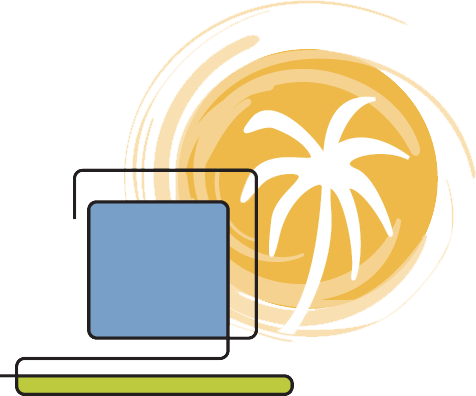 Possibilities for goals/future work (1)
Promote Partnership agenda
Expand membership/inclusion
CSU, UC, Orbis, etc.
MSI and collection diversity
Address challenges of staff change–continuity of contact and internal library communication
Collection scope and keeping certain materials
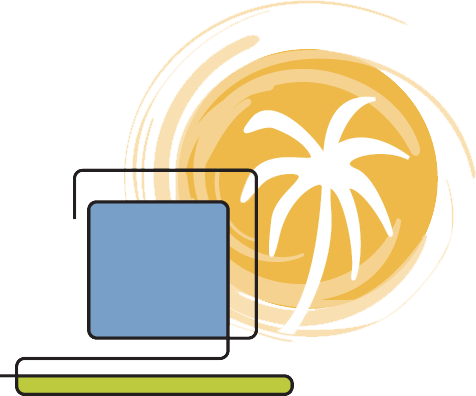 Possibilities for goals/future work (2)
Transferring commitments
Data infrastructure
Study BP differences and additional BPs; member compliance with BPs
Engage further with non-participants 
Staffing of program; roles for SCELC in filling local gaps
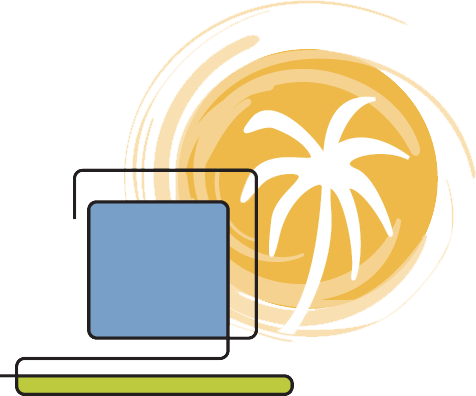 Contact
Bob Kieft  (rhkrdgzin@gmail.com)

Linda Wobbe (linda@scelc.org)

SCELC SPP (https://scelc.org/libraries/shared-print)